ОСНОВАНИЯ
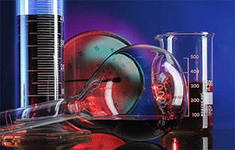 Na OH   
Ca(OH)₂
Общая характеристика
УЧИТЕЛЬ:  МАКАРКИНА М.А.
ОПРЕДЕЛЕНИЕ:
О С Н О В А Н И Я  -  сложные  неорганические 
                                                  вещества, состоящие из атома
                                                  металла   и   гидроксогруппы
                                                  -  OH (I)
NaOH  -  основание натрия ( гидроксид натрия)
Ba(OH)₂  -  основание бария (гидроксид бария)
Cu(OH)₂  - основание меди (II) (гидроксид меди (II))
Почему  в случае основания меди указана валентность металла ?
НОМЕНКЛАТУРА   ОСНОВАНИЙ:
KOH
Основание ( гидроксид)

2. Название металла в родительном 
     падеже

3. Если металл имеет переменную 
    валентность, то значение валентности записывают 
    в скобках после названия металла
основание
     (гидроксид)
2. калия
Cr(OH)₃
основание
     (гидроксид)
хрома
(III)
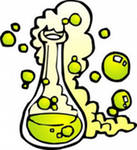 Назовите  основания:
Ca(OH)₂   -
основание (гидроксид)  кальция
Al(OH)₃   -
основание (гидроксид)  алюминия
Cr(OH)₂   -
основание (гидроксид) хрома(II)
Составьте формулы оснований:
Zn(OH)₂
- основание цинка
- основание железа (III)
Fe(OH)₃
Оксидам  металла соответствуют 
 основания ( допишите формулы оснований):
Na₂O         -    …….OH
FeO           -     ……(OH)
Fe₂O₃        -     ……(OH)
CaO           -     …..(OH)
Назовите  полученные  основания
NaOH – основание натрия
Fe(OH)₂ - основание железа (II)
Fe(OH)₃ - основание железа(III)
Ca(OH)₂ - основание кальция
Составьте основания из оксидов:
ZnO      Li₂O        MgO        Al₂O₃
Zn(OH)₂        LiOH           Mg(OH)₂          Al(OH)₃
Физические свойства оснований:
твердые
цвет : белые и  цветные
 гигроскопичные (основания растворимые в воде)
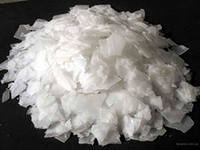 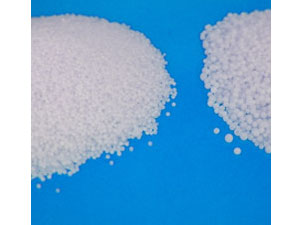 основание
железа(III)
основание калия
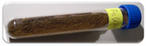 основание кальция
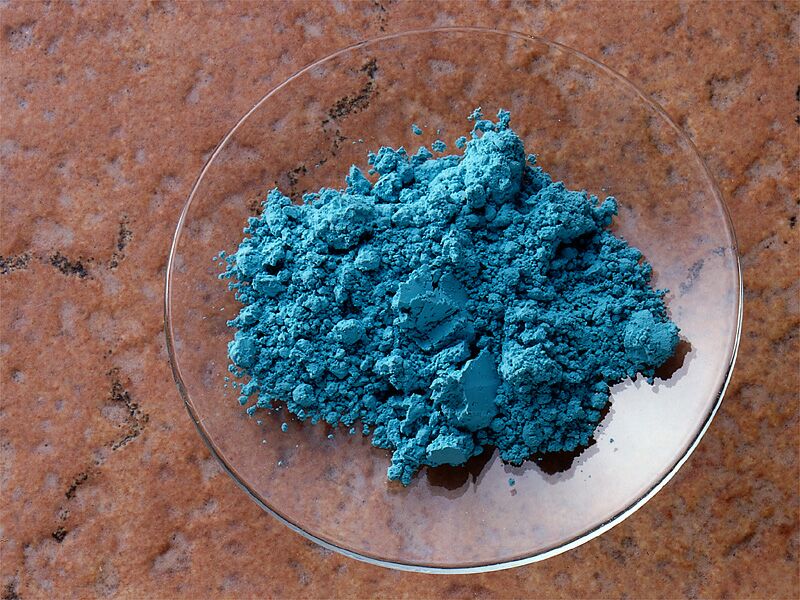 основание
меди(II)
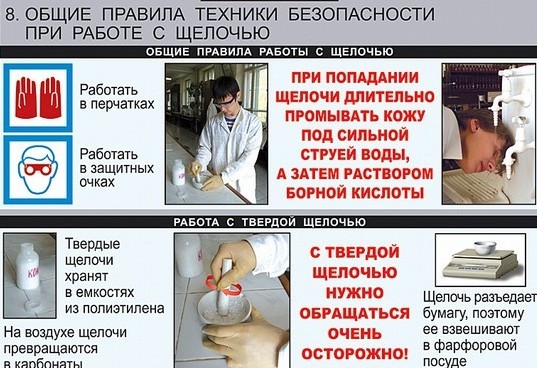 КЛАССИФИКАЦИЯ  ОСНОВАНИЙ
растворимые
   (щелочи)
нерастворимые
KOH
Zn(OH)₂
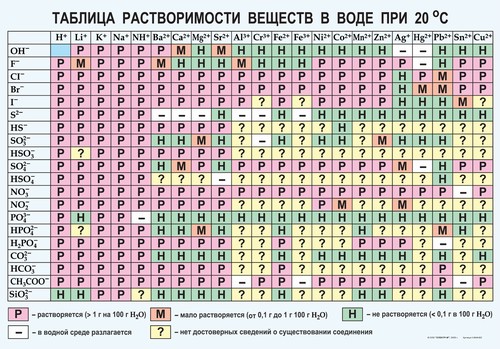 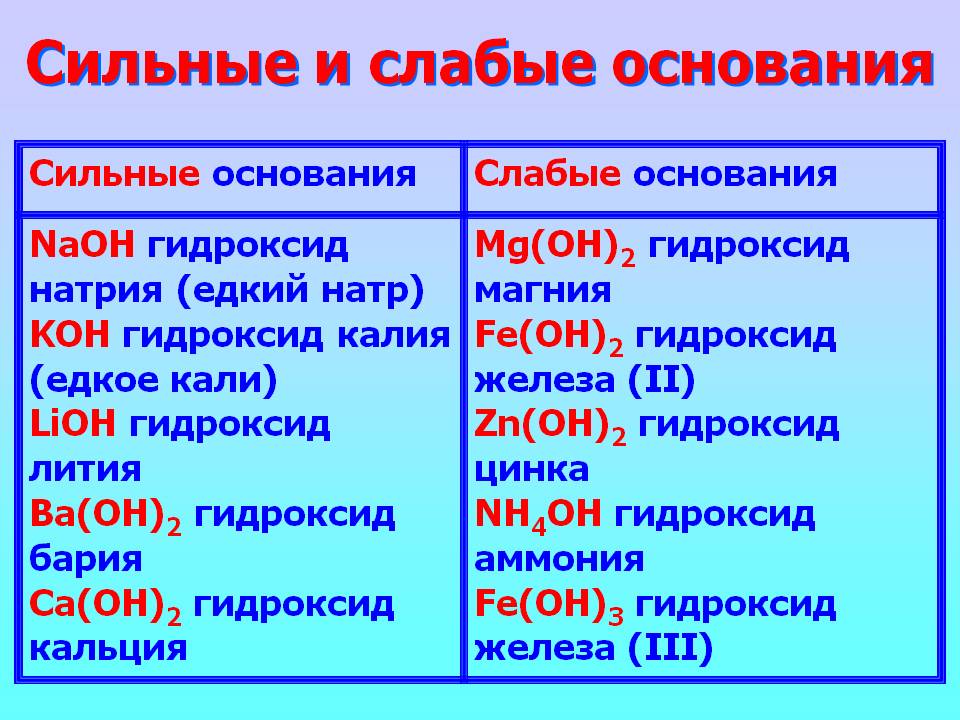 По какому признаку основания разделили на сильные и слабые?
ТАБЛИЦА ИЗМЕНЕНИЯ ЦВЕТА ИНДИКАТОРОВ В РАЗЛИЧНЫХ СРЕДАХ
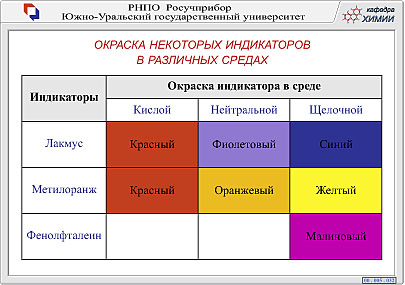 ПОЛУЧЕНИЕ ОСНОВАНИЙ (растворимых в воде):
Определение -  ОКСИДЫ
Какие оксиды относятся к основным?
     Как их определить по формуле?
Основной оксид    +   вода =  основание 
                                                             растворимое в воде
Na₂O  +  H₂O = 2 NaOH
K₂O   +  H₂O =  ?
2 KOH
Ba(OH)₂  +  H₂O  =  ?
Ba(OH)₂
CuO  +  H₂O →  ?
Почему эти оксиды 
не взаимодействуют с водой?
ZnO  +  H₂O → ?
Применение основания натрия:
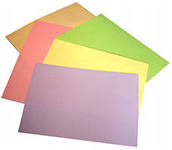 Каустик применяется в целлюлозно-бумажной 
  промышленности в производстве бумаги, картона,
  искусственных волокон, древесно-волоконных плит.

Для омыления жиров при производстве мыла, 
  шампуня и других моющих средств

                                 В  нефтепереработке — для производства масел.
                                 В качестве агента для растворения засоров
                                канализационных труб, в виде сухих гранул или 
                                в составе гелей. 
В гражданской обороне для дегазации и нейтрализации 
  отравляющих веществ, в том числе зарина, в ребризерах
 (изолирующих дыхательных аппаратах (ИДА), 
  для очистки выдыхаемого воздуха от углекислого газа.
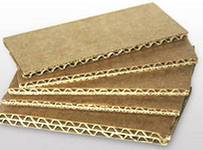 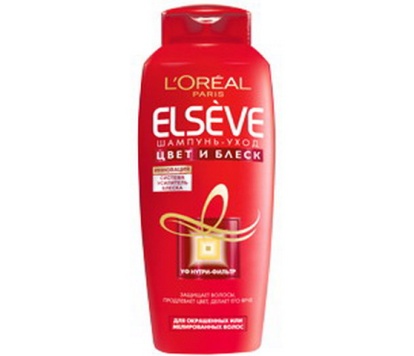 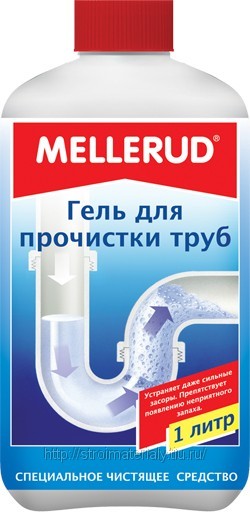 В приготовлении пищи: для мытья и очистки фруктов и овощей от 
  кожицы, в производстве шоколада и какао, напитков, мороженого, 
  окрашивания карамели, для размягчения маслин и придания им 
  чёрной окраски, при производстве хлебобулочных изделий. 

  Зарегистрирован в качестве пищевой добавки E524.

В косметологии для удаления ороговевших участков кожи:   бородавок, папиллом.